Early engagement session Queen’s Jubilee - Commemorative Book
We will be with you shortly…


26 August 2021
1
Agenda and introductions
Agenda
Welcome and introductions
Housekeeping
Objectives of the session 
Background 
The Book 
Indicative timeframe
Next steps
2
Housekeeping
Before the webinar starts
The host will mute all attendees for the duration of this session.
- Those joining by phone, please mute by pressing *(star) 6

This webinar is NOT being recorded -  a copy of webinar slides will be published on Jaggaer.

Collecting your feedback
Please ask any questions, and share your feedback with us, using the Jaggaer messaging service.
 
Q&As 
Answers to questions will be published on Jaggaer.
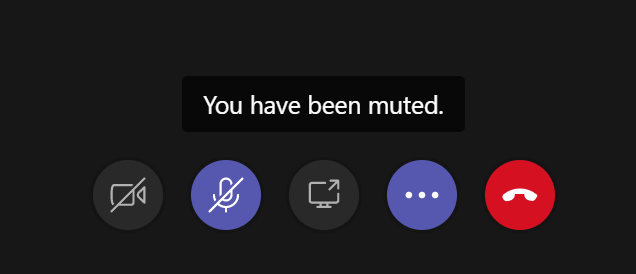 3
Objectives of this early engagement event
To provide an understanding of:
The Department's plans for commemorating the Queen’s reign on the occasion of the Platinum Jubilee 

To present:
An outline of our specification of requirements
Timescales
Details of the bidding process
4
Background
Neil Lawson

Humanities, English, Arts & Languages Division
5
What we need
We require a contractor to manage content development, production, printing and distribution of a high quality commemorative book to all primary school children in state funded schools in the UK – in excess of 5 million copies.
We would like these to be in schools by 12 May 2022.
6
The Book
Content requirements:
Foreword – we are awaiting confirmation of who will write this.
Description of the system of constitutional monarchy and role of monarch - what it means and why it matters.
What is a Jubilee? Why is this one so notable?
The story, with appropriate illustrations, of the Queen’s 70 year reign through UK and the Commonwealth key events, inventions, innovations, and achievements.  
Glossary to explain terms used in the book that children may need further explanation of.
Readability – set at a level which is suitable for key stage 2 pupils
7
The Book’s Design
Physical requirements of the book:
Hardback, case bound with indented spine, without a dust jacket 
Downloadable audio versions for accessibility reasons.
Vibrant, original, illustrations (a mix of full page and cut illustrations) 
Include the Platinum Jubilee English language or English/Welsh emblem as appropriate
Including imprint page and acknowledgements; foreword (DfE will confirm who is writing this) glossary.
80 – 96 pages.
Cover Dimensions: 25.5cm x 25.5cm
Page Dimensions: 25cm x 25cm (gutter = 1cm so actual space on page is L25cm x W24cm)
8
The Book’s Design
Physical requirements [continued]:
Three language versions – English; English/Welsh; Scots Gaelic
Per page word count for pages without illustrations – 150-180 low density; 250-350 higher density (single language books).
9
Volumes
Based on latest data [approximate figures] - 
4.53 million English language books across approx. 17,990 schools in England
For additional 5,600 children in local authority-funded alternative provision, copies to approx. 150  LAs
173,000 English language books for approx. 800 schools in Northern Ireland
86,800 English language books and 7,200 Gaelic language (not dual language) books for 2,005 schools in Scotland
Dual language – Welsh/English - books for 201,000 pupils in 1,274 schools and 16 other educational establishments in Wales
Additional copies of books to each school to minimise the possibility of any children not receiving a copy.
We will provide distribution lists, addresses, numbers required for each school based on latest available data at time of distribution.
10
Commercial overview
Varick Harrison - Commercial Lead
Asad Saeed – Commercial Manager

Commercial Directorate
11
Tender process
DfE tenders are governed by the Public Contract Regulations 2015. We will issue a tender using the open procedure. The ITT will include the specification, contract/KPIs, evaluation criteria and guidance.
Tenderers will be assessed in two stages (with responses from tenderers submitted simultaneously). Stage 1 will assess tenderers against professional, technical and financial capability – the aim of this stage is to demonstrate tenderers can meet the DfE’s requirements. Any tenderer who does not pass stage 1 will be excluded from further consideration. Stage 2 will assess tenders quality and price submissions against DfE’s published evaluation criteria, which assess on the basis of Most Economically Advantageous Tender. The aim of this stage is for tenderers to demonstrate how they will deliver the requirements, and that their proposed solution is the most qualitative and financially competitive;
All tenders are assessed on merit alone, and will be independently scored/moderated;
Tenderers may ask clarification questions of DfE while the ITT is live; DfE may ask clarification questions of tenderers by return.
12
Contract award and performance mgt
The Department will issue a draft contract as part of the tender;
The Department’s payment terms will require submission of open book costing and will require tenderers to propose the payment amounts against DfE specified payment milestones;
In order to incentivise delivery while recognising the need to protect the Contractor’s cash flow, all payment milestones will be at cost, except the final milestone – final delivery of all books - in which all profit due under the contract will be paid; 
The KPIs are designed to be maintain of performance throughout the duration of the contract;
The guiding principle behind the contract is to ensure and equitable balance of risk between the parties;
Most importantly, the Department requires a Contractor who we can work with in a collaborative manner. The Department regards this as the most effective way of working with third party Suppliers, and also recognises the unique risks and opportunities provided by the programme.
13
Indicative timeframe
14
Question and answers
We are particularly interested to hear feedback on the proposed timeframes, and the key risks to delivery, including any risks around sourcing the required materials and printing capacity;
If there is any action the DfE can reasonably take to expediate delivery;
15
Next Steps - How to feedback
We would really appreciate your feedback and any questions on our proposed specification, and timeframes.

Please provide this feedback and submit any questions, using the messaging service within the ESEE notice on the Jaggaer portal.
16
Thank you for attending today
17